Пути совершенствования техники чтения
Жаболбаева Н.И учитель начальных классов ГБОУ СОШ №2 «ОЦ» им Г.А Смолякова
Цель:
На основе анализа результатов беглого, осознанного, выразительного чтения, определить наиболее эффективные методы и приёмы, способствующие развитию навыков чтения
2
Задачи:
определить наиболее целесообразные методы и приёмы совершенствования техники чтения
провести исследование уровня сформированности навыка чтения у учащихся
разработать комплекс мероприятий для формирования навыка чтения
3
Темп чтения
конец 4 класса
4
Зависимость результатов успеваемости от темпа чтения
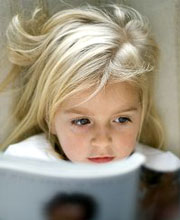 5
150 
слов в мин.
4
120 
слов в мин.
3
90
слов в мин.
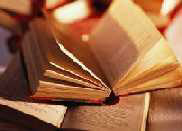 5
Рекомендации В.Н. Зайцева
Важна не длительность, а частота тренировочных упражнений 
«Жужжащее» чтение
Ежеурочные пятиминутки чтения
Чтение перед сном
Режим щадящего чтения 
Многократность чтения
Приём стимулирования учащихся
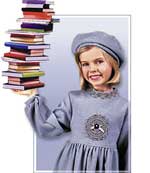 6
Упражнения системыИ.Т.Федоренко – И.Г.Пыльченко
Дыхательная гимнастика и подготовка голоса
Чтение блоков
Отработка дикции
Интонационная разминка
Развитие оперативной памяти
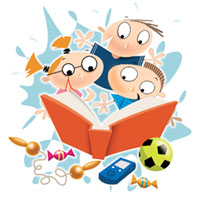 7
Дыхательная гимнастика
Вдох носом, выдох через рот
Вдох, задержка дыхания, выдох
Задуй свечу: сделай вдох и разом выдохни
Обрызгай бельё: глубокий вдох и имитация разбрызгивания воды
Выдох со счётом: глубокий вдох, на выдохе громко считай, пока на кончится воздух
8
Чтение блоков
Чтение наиболее трудных слов:
вверх   взмах    взнос    взмыл     вклад
монстр   перст    пёстр   пункт   склад    
гвалт  тракт   Днепр   Днестр    дрозд
хвост   Холмс  штамп    штурм
9
Отработка дикции
Скороговорки и чистоговорки
Сенька с Санькой вёз Соньку на санках
Мама мыла Милу мылом
Как у горки на пригорке жили тридцать три Егорки
Ра - ра - ра – начинается игра
Ры – ры – ры – у нас в руках шары
10
Интонационная разминка
Выдели голосом первое слово , затем второе, третье, четвёртое в предложении:
    Подай мне деревянную ложку!
- Как меняется смысл предложения?
11
Развитие оперативной памяти
Набор 1
Тает снег.
Идёт дождь.
Небо хмурое.
Коля заболел.
Запели птицы.
Поле опустело.
12
Роль родителей

Личный пример родителей
Совместное чтение и обсуждение прочитанного
Создание домашней библиотеки
13
Домашняя библиотека
периодические
      издания
любимые книги
 художественная   
     литература
словари
 справочники
 энциклопедии
 научно-популярная 
    литература
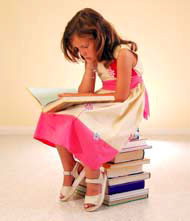 14
Современный человек, человек будущего не может жить без книги.Чтение в его жизни - это важнейший способ восхождения, самосовершенствования, самообразования.Ш. А. Амонашвили
Становление навыков чтения – сложный и длительный процесс. Использование предложенных технологических приемов позволит сделать его менее болезненным и более успешным.
15
Информация
Биляк М.П. «Усовершенствование навыков чтения в начальной школе» М, 2003
Ильина С.С. «Формирование навыков чтения у младших школьников» М,2007
Кубасова О.В. «Для сердца и ума» Чтение 1-4 кл. М,2009
Панина Г. «Как хорошо уметь читать» 1september.ru 2004
16
Спасибо за внимание!
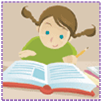 17